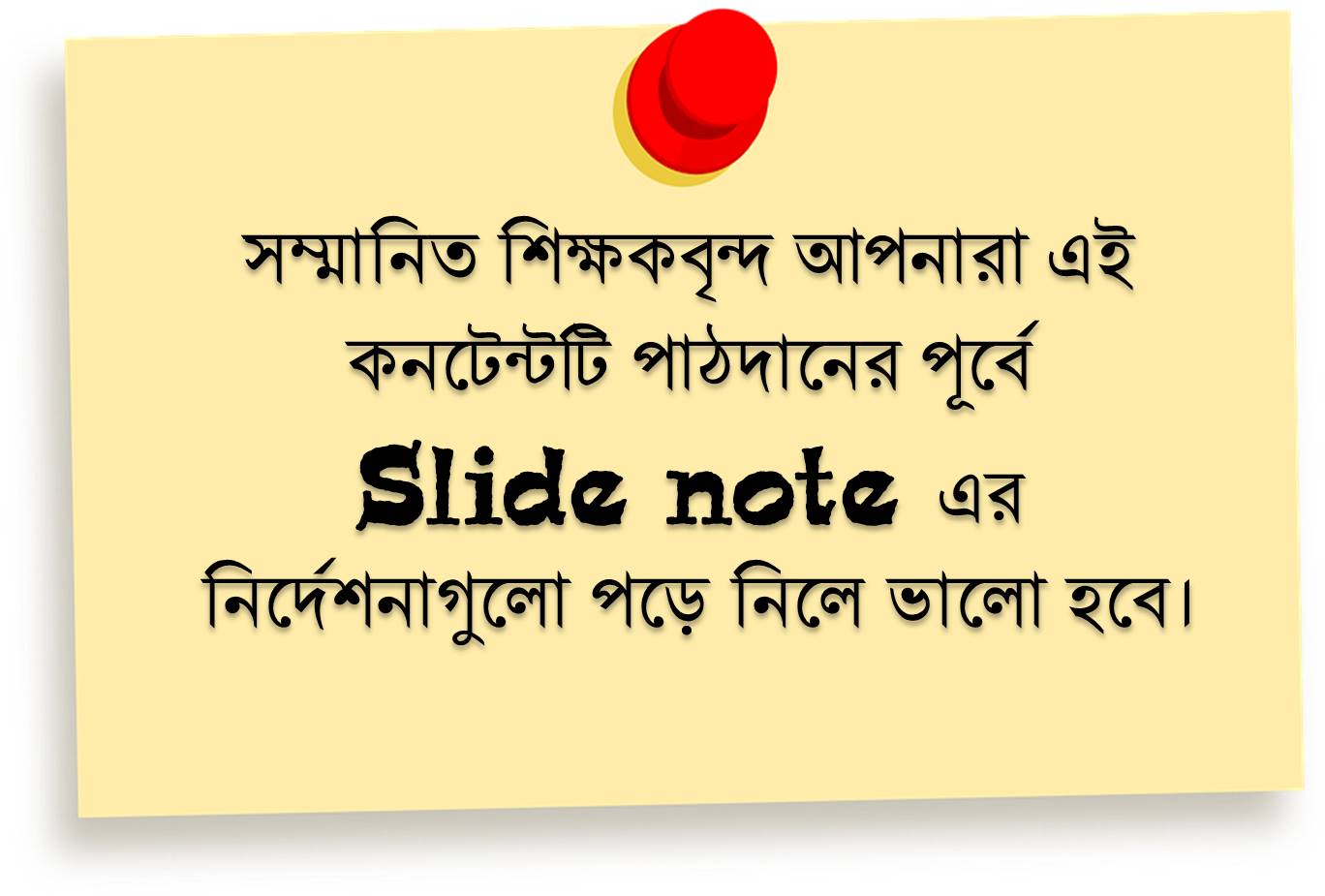 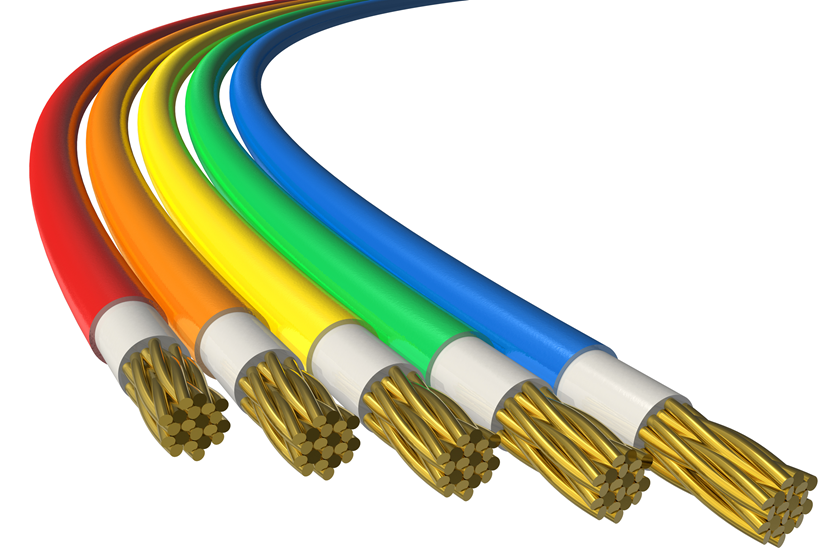 স্বাগতম
পরিচিতি
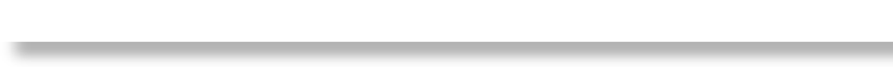 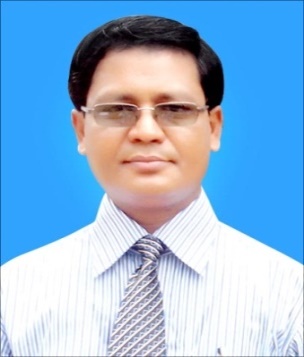 দশম শ্রেণি
বিষয় : পদার্থবিজ্ঞান
অধ্যায় : একাদশ
সময় : ৪৫ মিনিট
তারিখ : --/--/২০১৭ ইং
আবদুল মান্নান
সিনিয়র সহকারী শিক্ষক
আতাতুর্ক মডেল হাই  স্কুল,
দাগনভূঞা, ফেনী।
মোবাইল : ০১৮১৬ ৮৩ ০১ ৫৫
E-mail: abdulmannanamhs@gmail.com
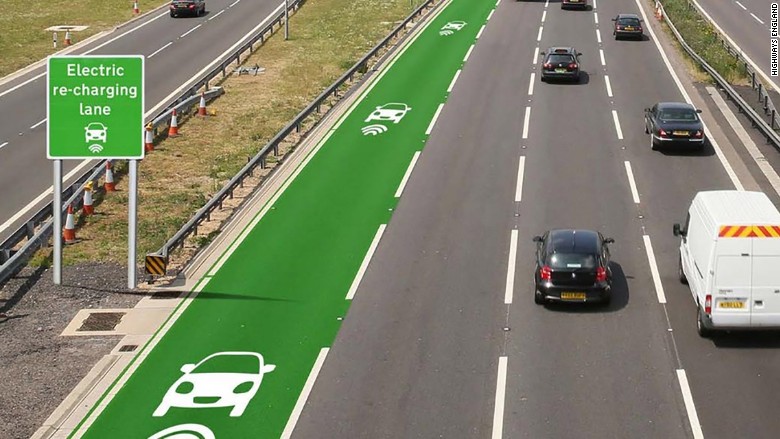 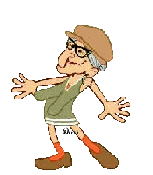 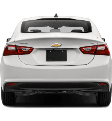 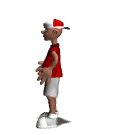 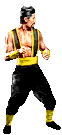 লক্ষ কর
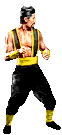 গাড়িগুলো রাস্তায় দাঁড়িয়ে আছে কেন?
গাড়ি চলাচলে যে বাধা সৃষ্টি হচ্ছে তাকে কী বলা যেতে পারে?
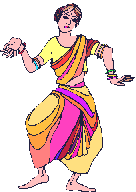 রোধ
পানির গতিপথে বাধা না থাকায় অধিক পরিমাণে পানি প্রবাহিত হচ্ছে।
পানির গতিপথে বাধা থাকায় কম পরিমাণে পানি প্রবাহিত হচ্ছে।
লক্ষ কর :
এই বাধা পাওয়াকে কী বলা যেতে পারে?
রোধ
রোধ
(পরিবাহীর রোধ)
শিখন-ফল
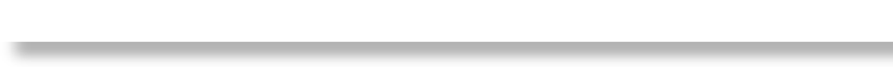 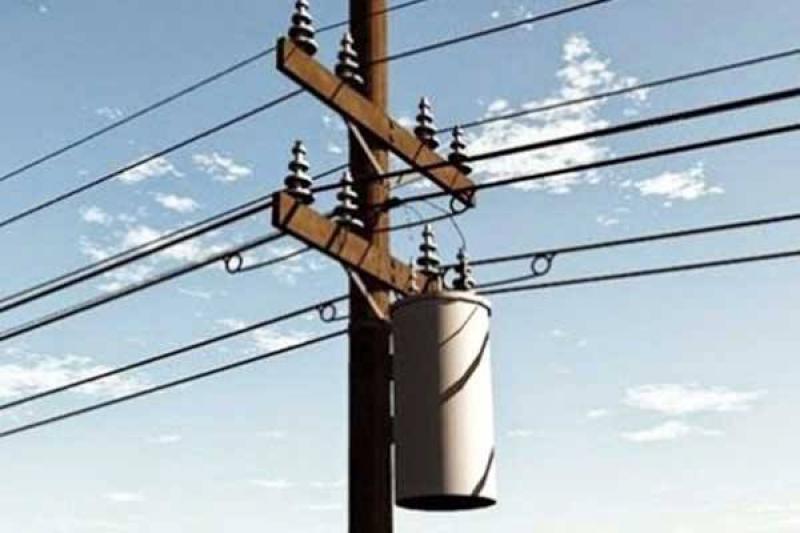 তার বা ক্যাবলগুলোর কাজ কী?
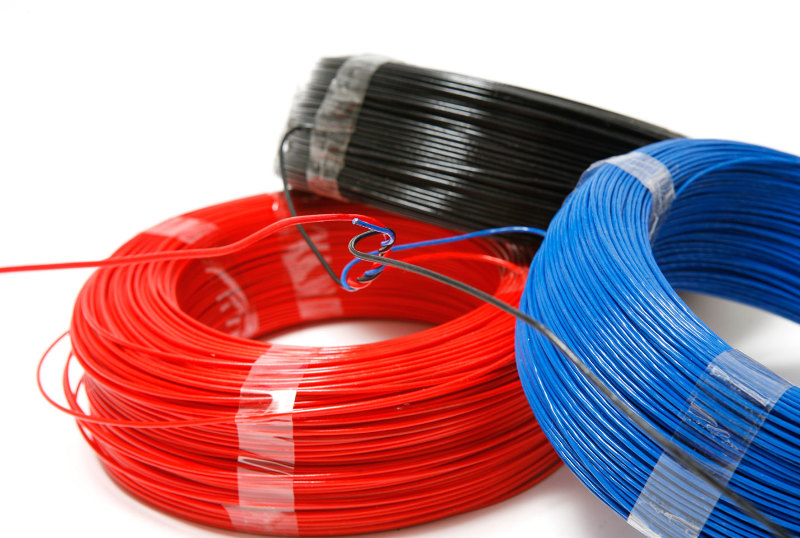 এদের মধ্য দিয়ে বিদ্যুৎ বা কারেন্ট প্রবাহিত হয়।
বিদ্যুৎ বা কারেন্ট আসলে কী?
e
e
প্রবাহিত ইলেকট্রন
পরমাণু
সংঘর্ষে লিপ্ত পরমাণু
পরিবাহী পদার্থ
ইলেকট্রনের প্রবাহ মানেই বিদ্যুৎ প্রবাহ ।
রোধ
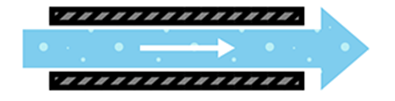 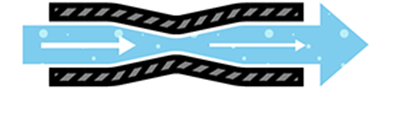 বেশি রোধ
কম রোধ
পরিবাহীর যে ধর্মের জন্য এর মধ্য দিয়ে বিদ্যুৎ প্রবাহ বাধা প্রাপ্ত হয় তাই হল রোধ।
রোধের SI একক ওহম (™)।
[Speaker Notes: রোধের উত্তর বা ধারণা পাওয়ার জন্য শিক্ষক তার নিজের মতো করে শিক্ষার্থীদের প্রশ্ন করতে পারেন।]
সময় : 5 মিনিট
জোড়ায় কাজ 
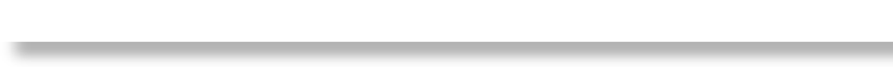 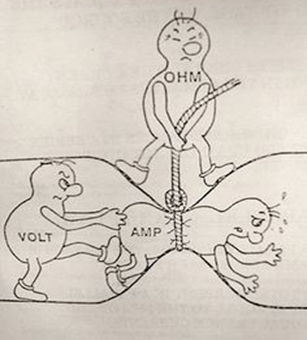 পাশের চিত্রটির ব্যাখ্যা দাও।
[Speaker Notes: প্রয়োজনে শিক্ষক সহযোগিতা করবেন।]
১
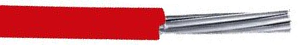 পাশের চিত্রের সকল পরিবাহকের রোধ কী একই হবে?
এলুমিনিয়ামের তার। এর দৈর্ঘ্য  ১৫ সে.মি. ও প্রস্থচ্ছেদের ক্ষেত্রফল ৪ বর্গসে.মি.
২
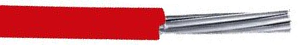 এলুমিনিয়ামের তার। এর দৈর্ঘ্য  ১৩ সে.মি. ও প্রস্থচ্ছেদের ক্ষেত্রফল ৪ বর্গসে.মি.
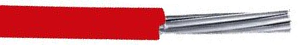 ৩
পরিবাহীর রোধ কয়টি বিষয়ের উপর নির্ভর করে তা পাশের চিত্র ও বর্ণনা হতে বলো।
এলুমিনিয়ামের তার। এর দৈর্ঘ্য  ১৫ সে.মি. ও প্রস্থচ্ছেদের ক্ষেত্রফল ৭ বর্গসে.মি.
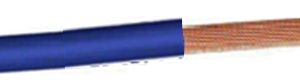 ৪
তামার তার। এর দৈর্ঘ্য  ১৫ সে.মি. ও প্রস্থচ্ছেদের ক্ষেত্রফল ৫ বর্গসে.মি.। তাপমাত্রা ২০ ডিগ্রি সেলসিয়াস।
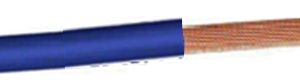 পরিবাহীর রোধ চারটি বিষয়ের উপর নির্ভর করে।
৫
তামার তার। এর দৈর্ঘ্য  ১৫ সে.মি. ও প্রস্থচ্ছেদের ক্ষেত্রফল ৫ বর্গসে.মি.। তাপমাত্রা ৩০ ডিগ্রি সেলসিয়াস।
পরিবাহীর দৈর্ঘ্য
পরিবাহীর প্রস্থচ্ছেদের ক্ষেত্রফল
রোধের নির্ভরশীলতা
পরিবাহীর উপাদান
পরিবাহীর তাপমাত্রা
১. পরিবাহীর দৈর্ঘ্যের সূত্র
পরিবাহী দু’টির উপাদান একই।
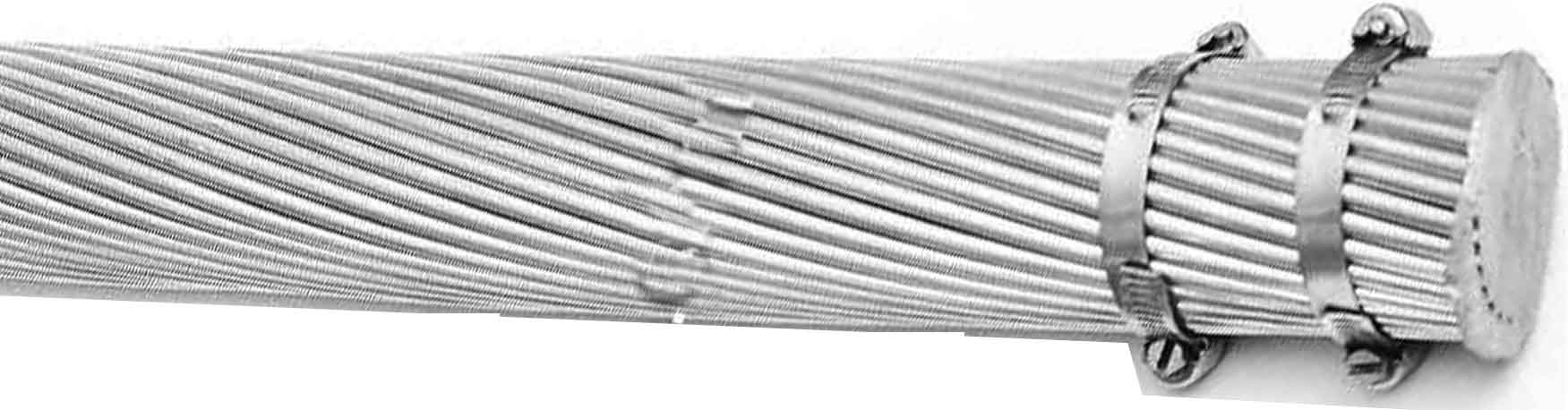 তাদের প্রস্থচ্ছেদের 
   ক্ষেত্রফল সমান।
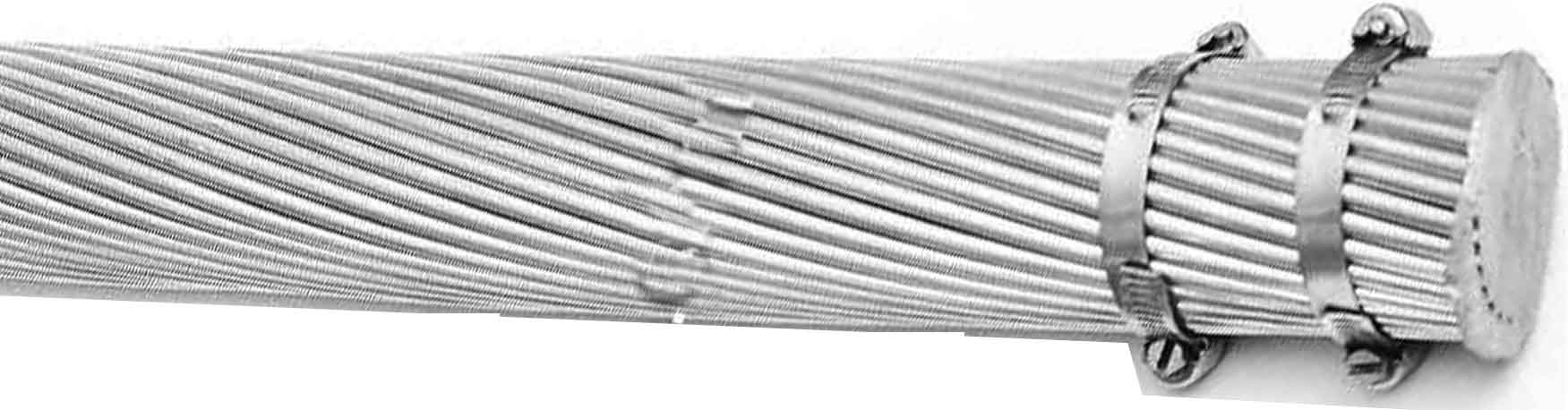 এখানে, R = রোধ
          L  = পরিবাহীর দৈর্ঘ্য।
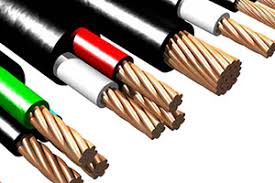 ২. পরিবাহীর প্রস্থচ্ছেদের ক্ষেত্রফলের সূত্র
১। পরিবাহক
২। পরিবাহক
এখানে, R = রোধ
          A = পরিবাহীর প্রস্থচ্ছেদের ক্ষেত্রফল
[Speaker Notes: শিক্ষক প্রয়োজনীয় ব্যাখ্যা দিবেন।]
৩. পরিবাহীর উপাদানের সূত্র
১। তামার পরিবাহক
২। এলুমিনিয়ামের পরিবাহক
পরিবাহী দু’টির উপাদান ভিন্ন।
পরিবাহকদ্বয়ের দৈর্ঘ্য সমান।
তাদের প্রস্থচ্ছেদের 
   ক্ষেত্রফল সমান।
পরিবাহী দু’টির রোধ কেমন হবে ?
বিভিন্ন উপাদানের পরিবাহীর রোধ বিভিন্ন।
৪. পরিবাহীর তাপমাত্রার সূত্র
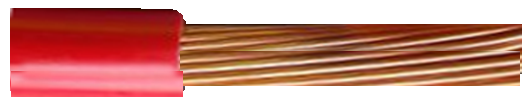 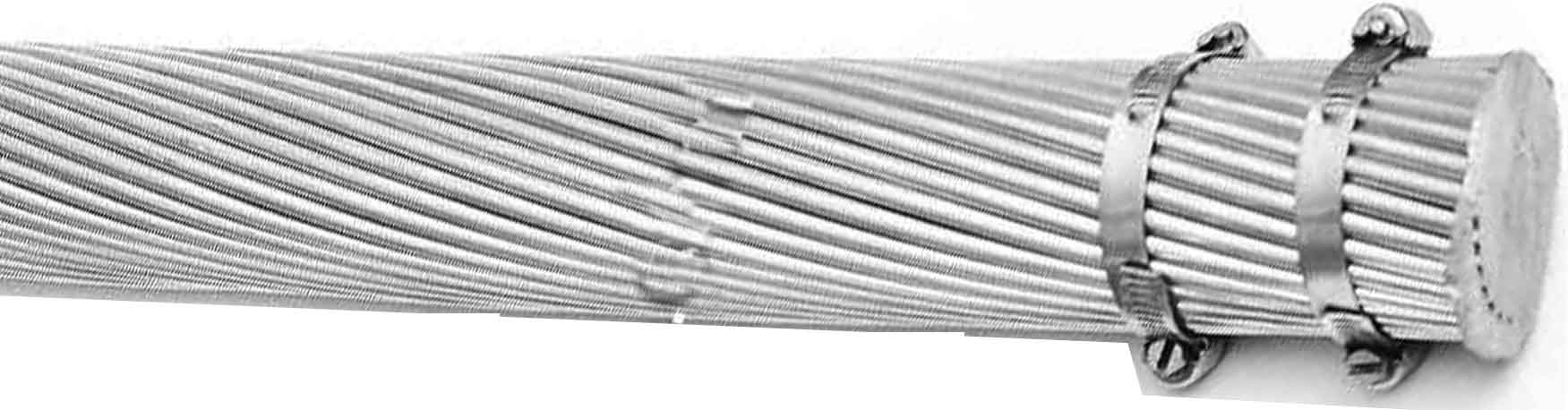 রোধ কম
পরিবাহকগুলোর 
দৈর্ঘ্য সমান
তামার তার
তুলনামূলক রোধ
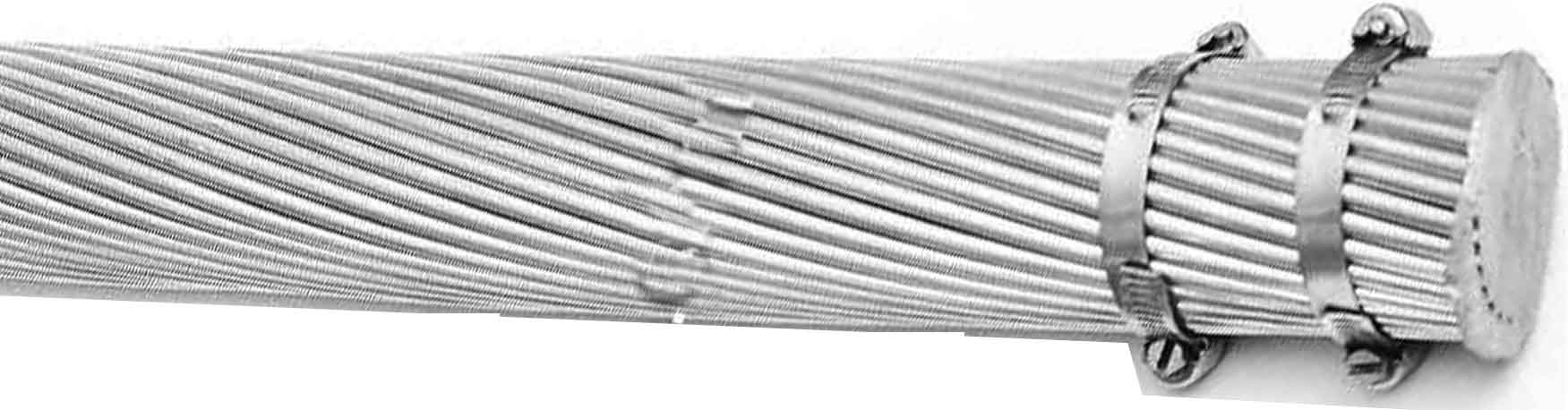 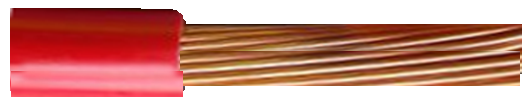 রোধ বেশি
রোধ তামার চেয়ে বেশি
রোধ কম
এলুমিনিয়াম তার
তুলনামূলক রোধ
রোধ  বেশি
দৈর্ঘ্য ও প্রস্থচ্ছেদের ক্ষেত্রফল সমান থাকলেও তাপমাত্রা কম বেশির কারণে বিভিন্ন পরিবাহীর রোধ বিভিন্ন হয়।
[Speaker Notes: এর জন্য ব্যবহারিক ক্লাস নিলে ভালো হয়।]
বৈদ্যুতিক হিটারে তামার তার ব্যবহার না করে নাইক্রোম তার ব্যবহার করা হয় কেন ?
নাইক্রোম তারের রোধ ও টাংস্টেন তারের রোধের মধ্যে কার রোধ বেশি ?
দলগত কাজ 
সময় : ৮ মিনিট
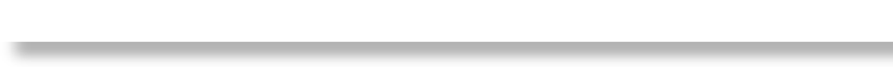 ২। পরিবাহক
১। পরিবাহক
৩।  পরিবাহক
◊  ১ নং চিত্রটি একটি পরিবাহক। এর দৈর্ঘ্য দ্বিগুন (২ নং চিত্র) করা হলে এবং প্রস্থচ্ছেদের ক্ষেত্রফলও দ্বিগুন (৩ নং চিত্র) করা হলে এর রোধের মানের কোনো পরিবর্তন হবে কী? গাণিতিক ব্যাখ্যা দাও।
[Speaker Notes: প্রয়োজনে শিক্ষক সহযোগিতা করবেন।]
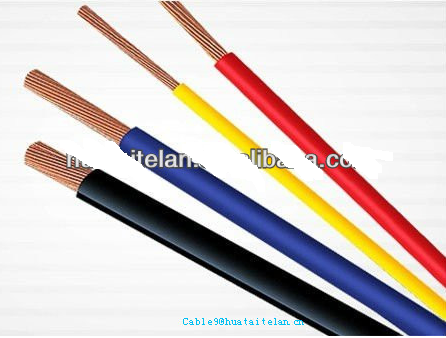 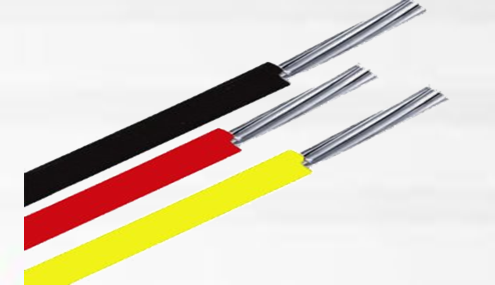 তামার তার
এলুমিনিয়ামের তার
বাসা-বাড়িতে বৈদ্যুতিক লাইনে তামা ও এলুমিনিয়াম ইত্যাদির তার (কেবল) ব্যবহৃত হয়।
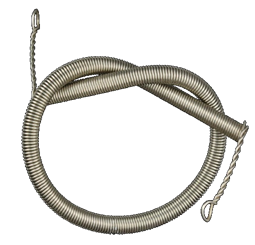 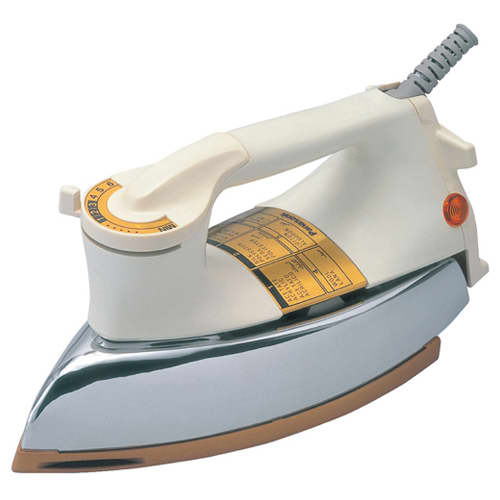 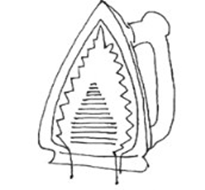 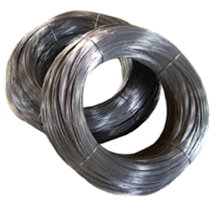 ইস্ত্রি
ইস্ত্রি
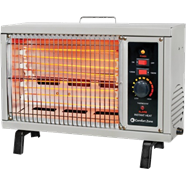 নাইক্রোম তার
নাইক্রোম তার
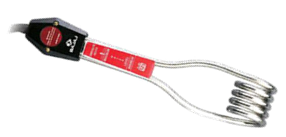 বিদ্যুৎ সংযোগে যেমন দেখায়
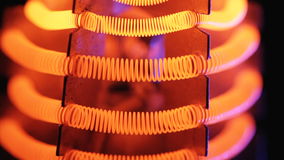 হিটার
হিটার
নাইক্রোম তার হল নিকেল, ক্রোমিয়াম এবং লোহার সংকর ধাতু ।
বৈদ্যুতিক ইস্ত্রি এবং হিটার ইত্যাদিতে নাইক্রোম তার ব্যবহৃত হয়।
[Speaker Notes: চিত্রগুলো দেখিয়ে শিক্ষক তার নিজের মতো করে প্রশ্ন করতে পারেন।]
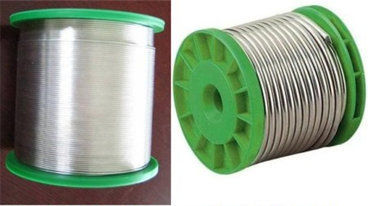 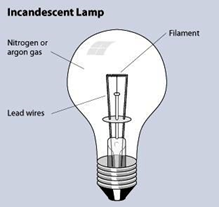 টাংস্টেন তার
বৈদ্যুতিক বাতির ফিলামেন্টে  টাংস্টেন তার ব্যবহৃত হয়।
▪ আর কী কী কাজে টাংস্টেন তার  ব্যবহৃত হয়?
বিদ্যুৎ-বাতির ফিলামেন্ট ছাড়াও এক্স-রে টিউবের টার্গেট ও ফিলামেন্ট ও টিআইজি ওয়েল্ডিং-এর ইলেকট্রোড হিসেবে টাংস্টেন-জাত শংকরের বহুল প্রচলন রয়েছে। ক্ষেপণাস্ত্রের ছেদন-ক্ষমতা বৃদ্ধির জন্যও টাংস্টেন ব্যবহৃত হয়।
মূল্যায়ন
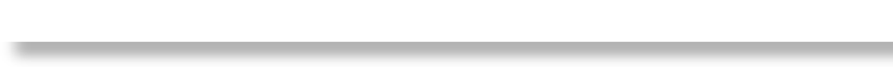 ১.  রোধ কী?
পরিবাহীর তাপমাত্রা বাড়লে রোধ বাড়ে কেন?
পরিবাহীর রোধের দৈর্ঘ্যের সূত্রটি বল।
বৈদ্যুতিক বাল্বের ফিলামেন্টে টাংস্টেন তার ব্যবহার করা হয় কেন?
৫.  পরিবাহীর রোধের সূত্র কয়টি?
ক      ২ টি
খ       ৩ টি
ঘ       ৫ টি।
গ       ৪ টি
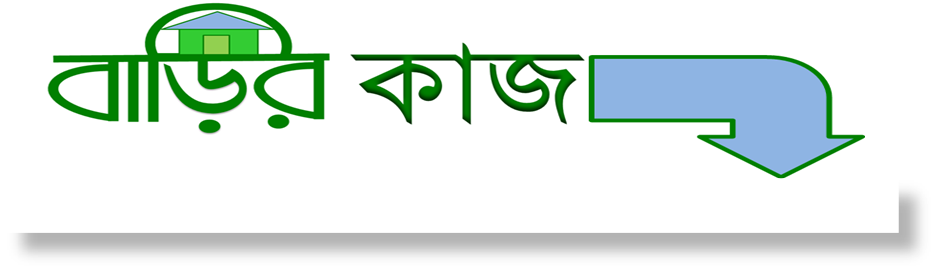 তোমাদের বাসা/ বাড়ির বৈদ্যুতিক বাল্বগুলো কোনো কোনো সময় স্বাভাবিকের চেয়ে কম আলো দেয় কেন?
ধন্যব দ
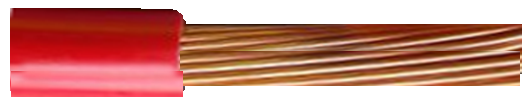